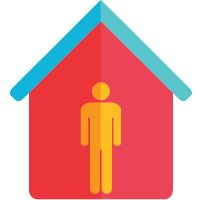 HOMELESS VERIFICATION FORMS
GRANTEE WORKSHOP
Anna Jacobsen
City of Pasadena
OBJECTIVES
IDENTIFY
ADOPT
UNDERSTAND
Understand HUD definitions & recordkeeping requirements
Identify acceptable documentation for homeless status
Adopt & use homeless verification forms
DEFINITIONS
LITERALLY HOMELESS
DEFINED
Individual or family who lacks a fixed, regular, and adequate nighttime residence, meaning they are either:
Unsheltered
Has a primary nighttime residence that is a public or private place not meant for human habitation (including a car, park, abandoned building, streets/sidewalks, or bus station).*
Temporarily Sheltered
Living in a publicly or privately operated shelter designated to provide temporary living arrangements (including congregate shelters, transitional housing, and hotels and motels paid for by charitable organizations or by federal, state and local government programs)
Institution <90 days & unsheltered or emergency shelter prior to stay
Exiting an institution where (s)he has resided for 90 days or less and resided in an emergency shelter or place not meant for human habitation immediately before entering that institution
* This does not include people living in housing that is substandard and in need of repair or housing that is crowded.
CHRONICALLY HOMELESS
DEFINED
An individual or family who:
Literally Homeless
Is homeless and lives in a place not meant for human habitation, a safe haven, or in an emergency shelter; and
HOMELESS STATUS**
Duration (12 continuous months or 4 occasions in last 3 years)
Has been homeless continuously for at least one year* or on at least four separate occasions in the last 3 years; and
Disability or Illness
Can be diagnosed with one or more of the following conditions: substance use disorder, serious mental illness, developmental disability, post-traumatic stress disorder, cognitive impairments resulting from brain injury, or chronic physical illness or disability
Or an individual or family who has been residing in an institutional care facility for fewer than 90 days and met all of the above criteria before entering that facility
*A break in continuous homelessness is considered at least seven (7) or more consecutive nights not residing in a place not meant for human habitation, shelter or safe haven.
**A single encounter with a homeless service provider on a single day within 1 month that is documented through third-party documentation is sufficient to consider an individual or family as homeless for the entire month unless there is any evidence that the household has had a break in homeless status during that month (e.g. evidence in HMIS of a stay in transitional housing).
HOMELESS STATUS RECORDKEEPING
REQUIREMENTS
HOMELESS STATUS
Acceptable Documentation & Order of Priority
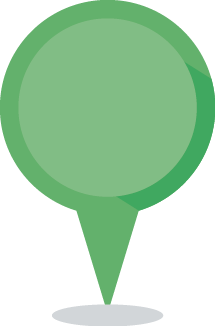 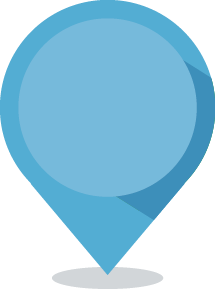 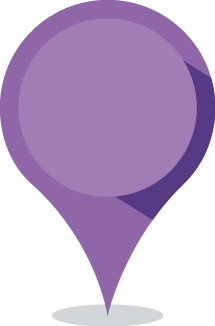 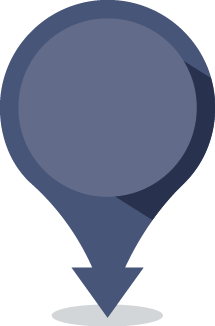 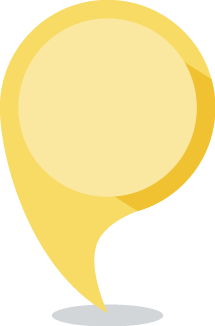 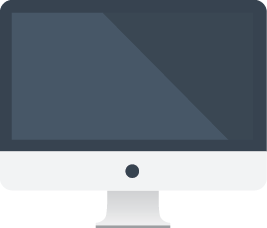 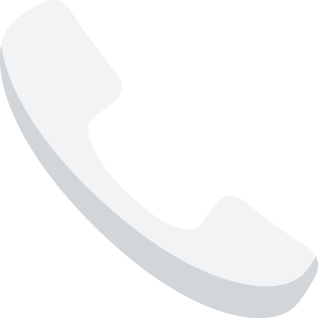 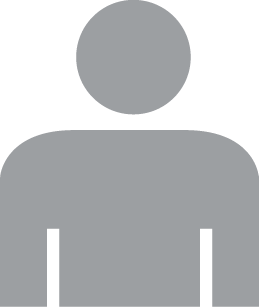 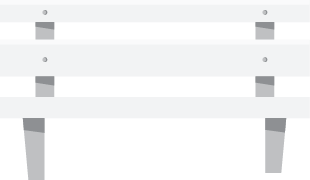 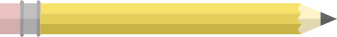 PRIORITY 04
PRIORITY 05
PRIORITY 03*
PRIORITY 01*
PRIORITY 02*
3rd Party 
Oral Verification
Self Declaration
HMIS Records
3rd Party Written Verification
Outreach / Intake Worker Observation
* To document chronic homelessness, 9/12 months or 3/4 occasions must be documented through one of the first three methods. The remaining time period can be documented through the additional methods.
See CoC Interim Rule (24 CFR 578.103), ESG Interim Rule (24 CFR 56.500), HUD’s Notice on Prioritizing Chronically Homeless (CPD-14-012), and the HEARTH Homeless Definition Final Rule (583.301(b)) for a complete set of recordkeeping requirements.
Easy to understand forms that allow agencies to document homelessness for each of these methods.
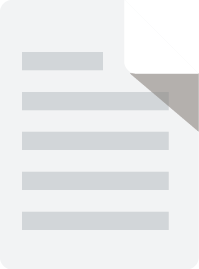 Easily identifiable &
Pasadena Partnership
HOMELESS STATUS
VERIFICATION
HUD compliant
FORMS
* These forms do not verify:
Chronic homeless status
Program eligibility
Disability status
Income
Need
CoC Grantees
ESG Grantees*
WHO 
SHOULD USE THESE FORMS?
Non-funded agencies that refer to ESG or CoC grantees
*ESG-funded emergency shelters and homeless prevention program have different recordkeeping requirements
01
priority
Simplest way to verify homelessness
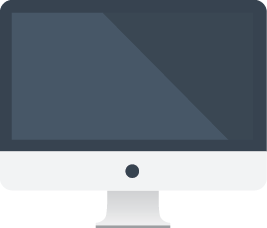 Two steps:
Participating Organization Agreement
Interagency Data Sharing Consent Form
HMIS RECORDS
For more information
Contact Onik Nazarian  
 onazarian
  @cityofpasadena.net
02
priority
Name
Release authorization
Applicant Information
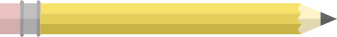 Contact info
Facility Type
3RD PARTY
Agency Information
Certification
WRITTEN
VERIFICATION
Location
Date(s) of stay
Total Days
Prior Residence
Dates of Stay / Prior Residence
3rd party certification of homeless status
03
priority
Applicant 
Information
Name
Family Type
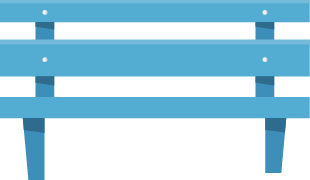 Living 
Situation
Certification
Description of the living situation
OUTREACH /
INTAKE WORKER OBSERVATION
Outreach worker certification of homeless status
04
priority
Name
Release authorization
Applicant Information
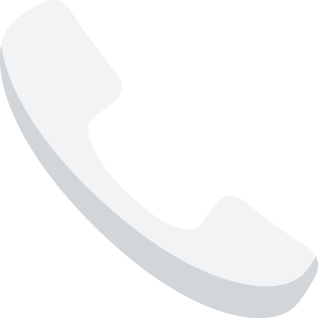 Details about the conversation and third-party representative
Oral 
Verification
Certification
3RD PARTY
Any additional staff observations
ORAL
VERIFICATION
Staff Verification
Certification of due diligence in attempting to secure 3rd party written verification
05
priority
Name
Family type
Applicant Information
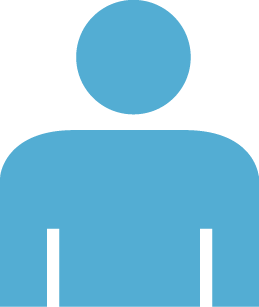 Multiple categories
For literally homeless, be sure to complete homeless history
Homeless 
Type
Staff 
Certification
SELF
DECLARATION
Certification that information is correct
Applicant Certification
Documentation of due diligence in securing 3rd party verification
open discussion 
& questions